Escuela Normal de Educación Preescolar



Educación geográfica 
Séptimo semestre Sección “A”
Docente :Edith Araceli Martínez Silva 
Alumna: Leisly Mónica Domínguez Martínez                                              Número de   lista 4
UNIDAD DE APRENDIZAJE I. Elementos básicos para el estudio de la Geografía 
Competencias  de la unidad de aprendizaje
● Relaciona los componentes naturales, sociales, culturales, económicos y políticos que interactúan en el espacio geográfico para analizar los objetos de estudio de la geografía desde una perspectiva multi e interdisciplinaria. 
● Utiliza las TIC y las fuentes de información disponibles para mantenerse actualizado respecto a los hechos y fenómenos geográficos
Evidencia Mapa conceptual sobre espacio geográfico 

Saltillo Coahuila de Zaragoza                                                                                                             12/10/2018
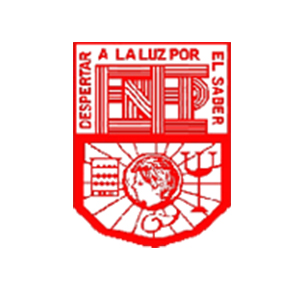 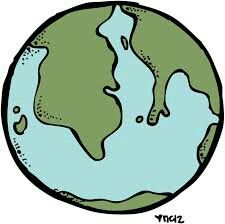 Espacio geográfico
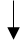 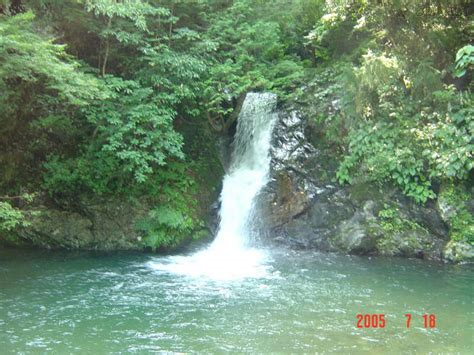 Categorías de análisis del espacio geográfico
Lugar
 Unidad espacial Localidad urbana/rural, colonia, barrio, casa, escuela Genera un sentido de identidad y pertinencia             
  Medio Espacio natural o acondicionado rodea a un grupo de humanos con limitaciones climáticas, biológicas, psicológicas, económicas, políticas el medio urbano y el rural.
Paisaje Componentes naturales se perciben temporalidad y cambio.
Culturales: ciudades, arquitectura. Sus componentes son los elementos naturales (bióticos, abióticos) y la sociedad.
Región Se conforma de grupos que hablan la misma lengua y con las mismas tradiciones Existe la región  natural, cultural y económica.
Territorio Espacio físico ,fines políticos o administrativos
-Representa una localidad, ciudad, estado, país Tiene límites precisos Abarca suelo, subsuelo, zonas marítimas, aéreas
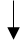 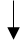 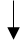 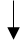 Localizable 
a partir del 
uso de coordenadas geográficas o puntos cardinales 
(Localización)

Ubicación , extensión  , magnitud
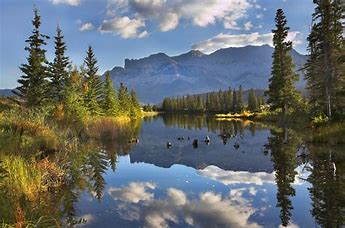 Área organizada
 por el ser humano
Dinámico pues se
 modifica a través
 de los años

(Temporalidad cambio)
Ocupa un 
área determinada
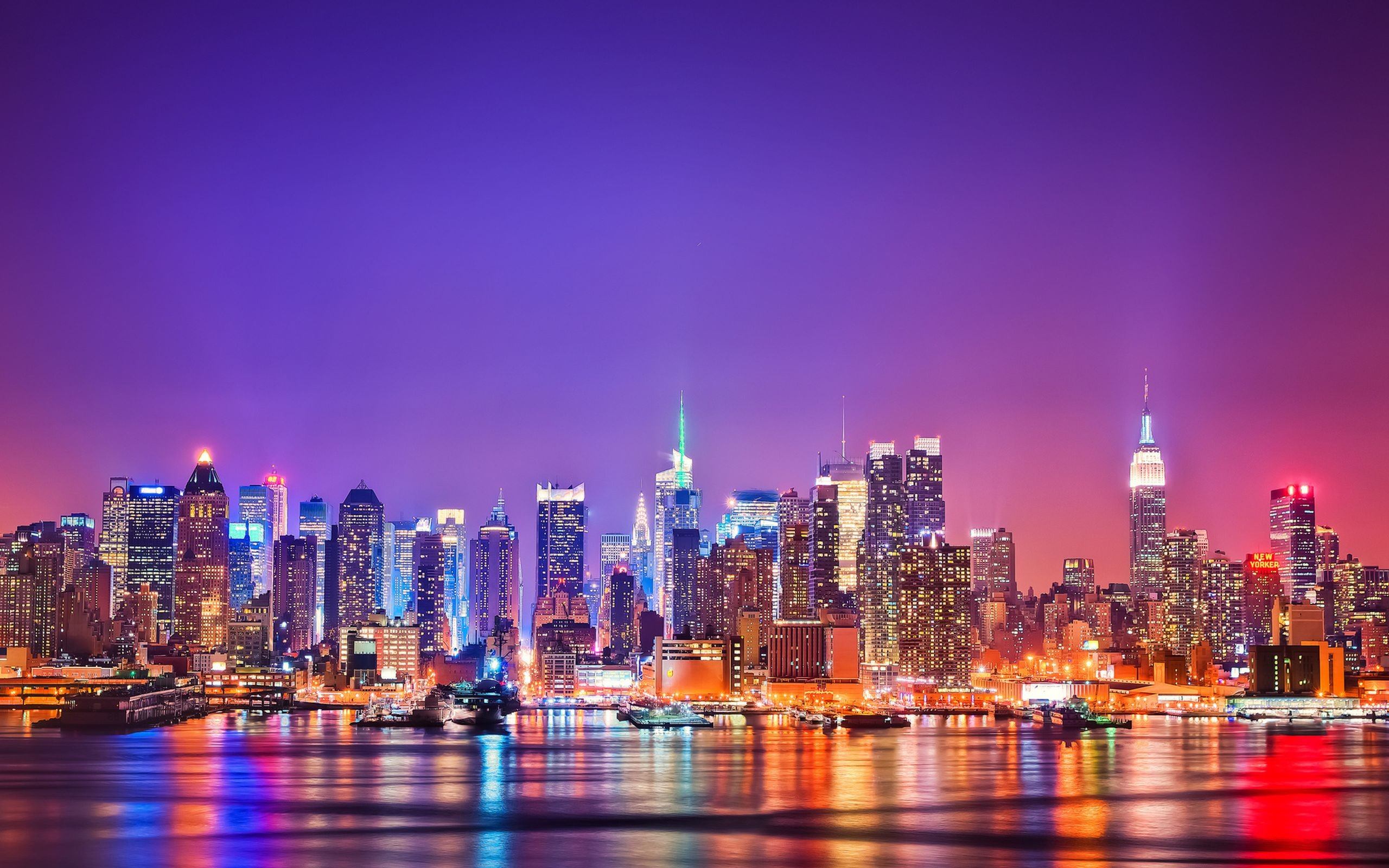 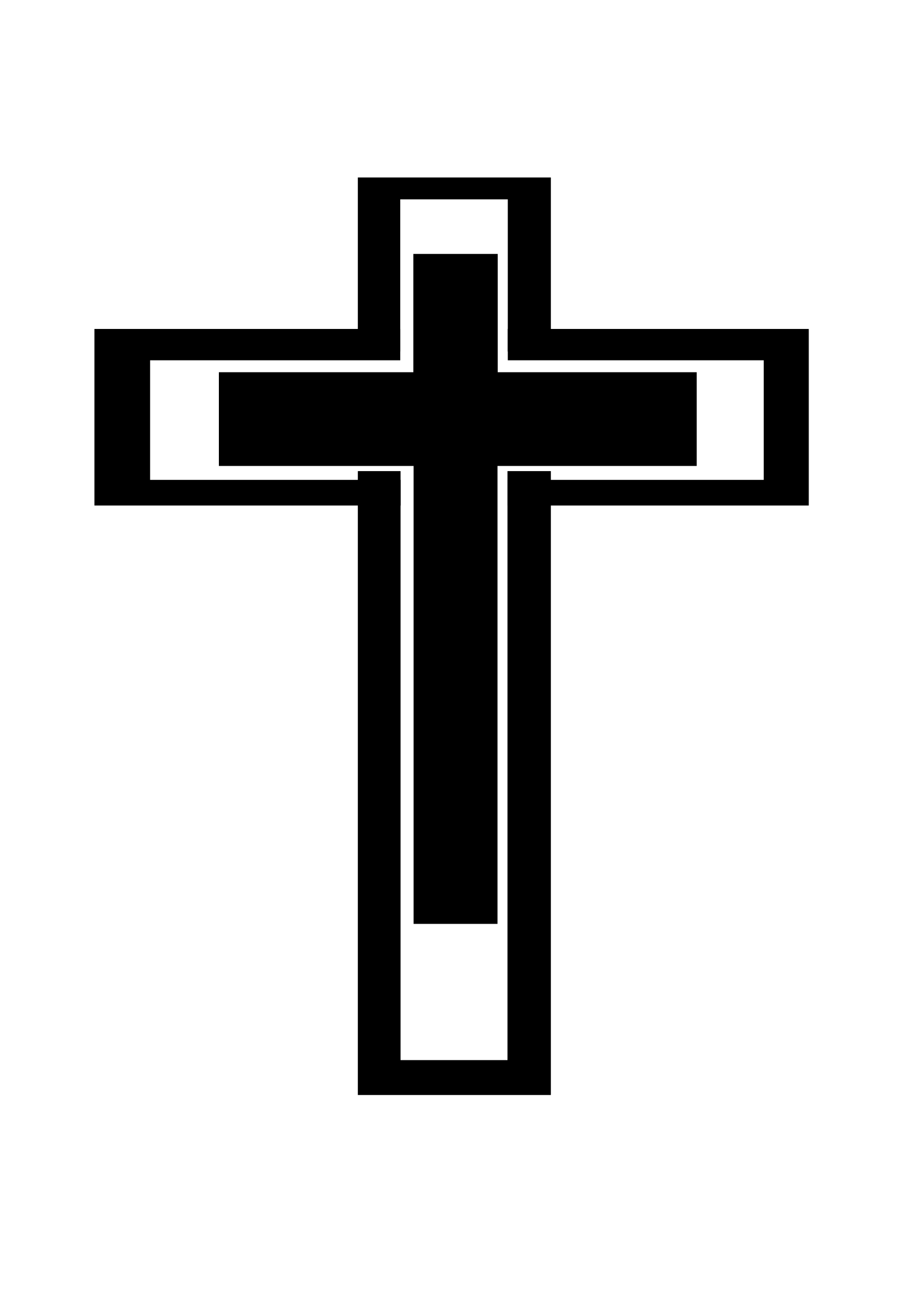 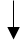 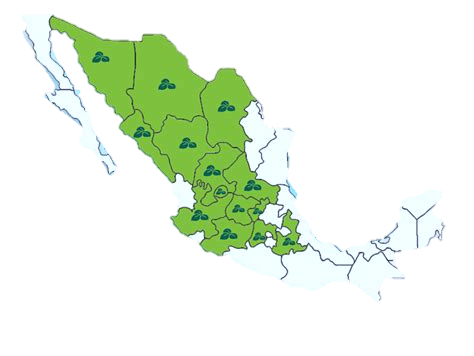 Escala numérica
Escala gráfica 
Mundial 
Nacional  
Local
Componentes
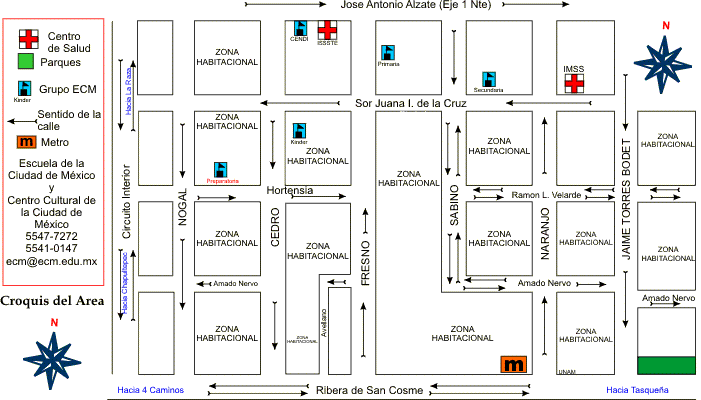 Representación
Croquis Es una representación, se dibuja un espacio. Este tipo de dibujos tienen la finalidad de ofrecer una imagen aproximada.
Mapa Representación geográfica de algún territorio.
Atlas Mapas temáticos con datos estadísticos y monográficos
 
Globo terráqueo tridimensional ,esférico se puede observar la división política, relieves, etc.
Fotografía aérea Representación fiel del terreno
Imagen satelital  La superficie de la tierra que captura un sensor montado en un satélite artificia
Sistema de Información Geográfica (SIG) base de datos con información geográfica
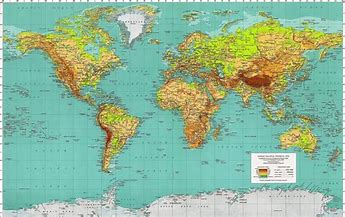 Naturales           Sociales            Culturales         Políticos            Económicos 

Recursos              población       Costumbres  Forma de gobierno    Uso que damos a los 
como agua         Natalidad         Lenguas        Frontera                    recursos naturales 
relieve                 mortalidad       Religiones     División                    satisfacer nuestras necesidades
                                                   Tradiciones   Organización           a los recursos naturales 
                                                  Lenguas
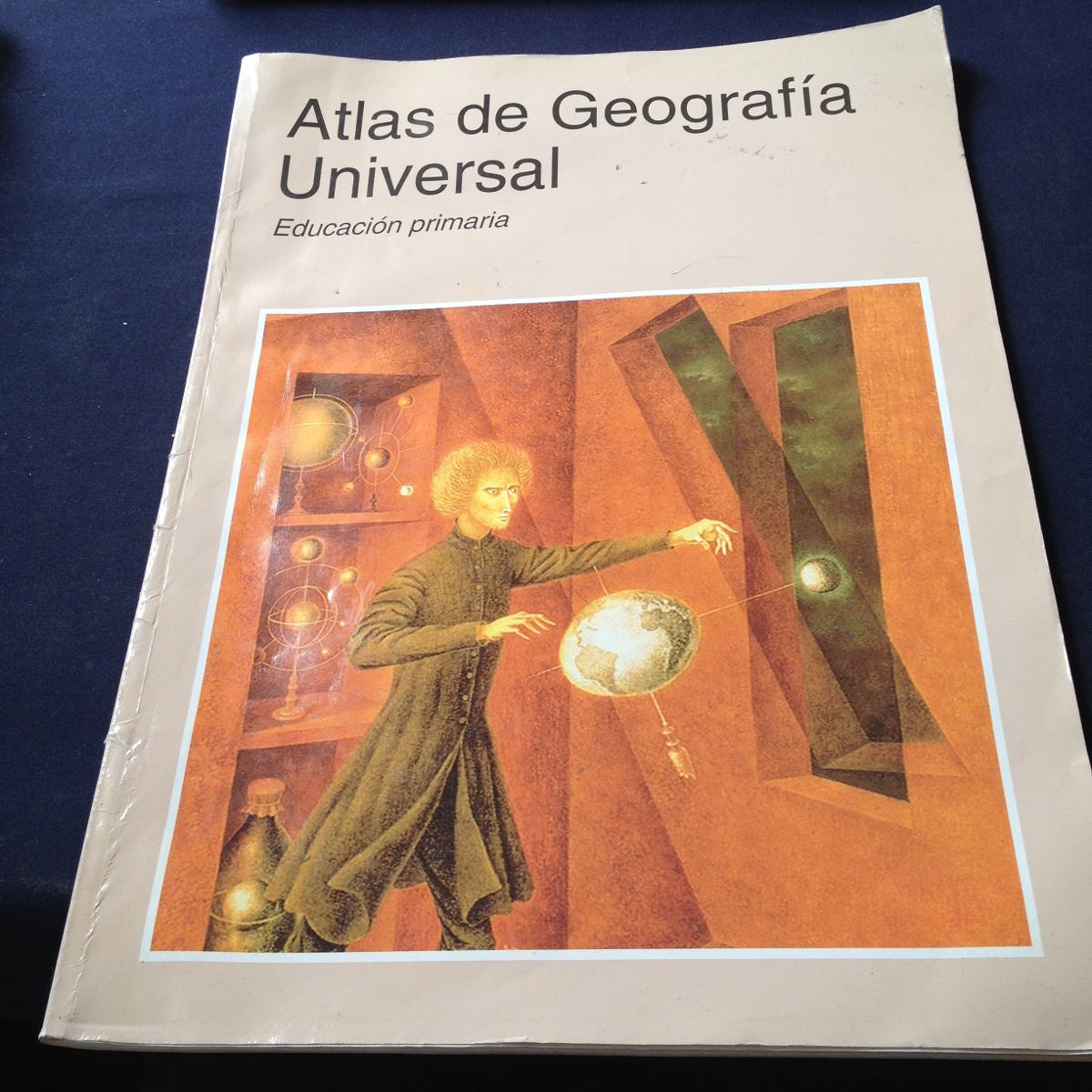 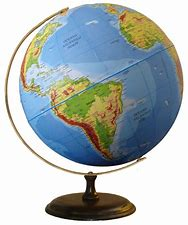 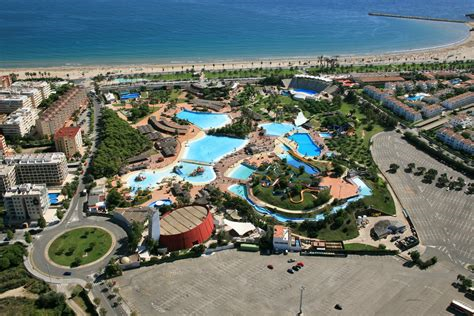 Diversidad 
Variedad recursos , sociales y culturales ,escala nacional y comunicacional
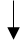 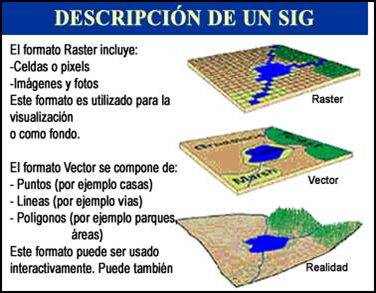 Relación interacción   Están estrechamente ligados
Rúbrica para Evaluar un Mapa Conceptual
Nombre:_________________________________________________________________  NL: _____________
Autoevaluación: 20%_________, Coevaluación: 20%___________, Heteroevaluación: 50%______ Total: __________
Escuela Normal de Educación Preescolar
Lista de cotejo
Instrucciones: Marca con un ángulo los aspectos que contenga la portada de la evidencia de la unidad 1
Aspectos generales